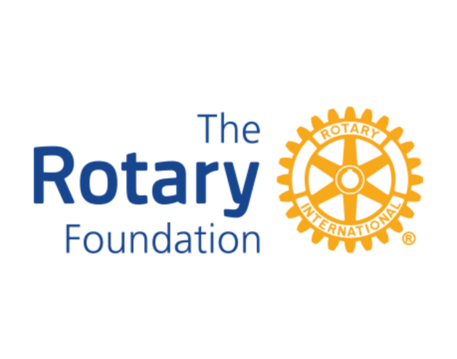 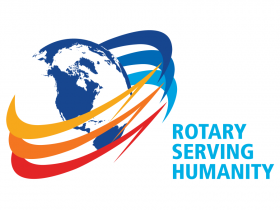 DISTRICT GRANTS
KEY POINTS
DISTRICT GRANTS
COMPLETE MOU WITH TWO SIGNATURES
MATCH UP TO $2600
SUBMIT APPLICATION EARLY
SUBMIT IN WORD DOCUMENT
APPLICATION IS ONLINE IN FILES ON DISTRICT DATABASE
DISTRICT GRANTS
BRIEF PROJECT DESCRIPTION
ONE SHORT PARAGRAPH, SENTENCE OR TWO
CHECK THE AGREEMENT BOX
NAMES, PHONE NUMBERS AND EMAIL ADDRESSES OF INDIVIDUALS RESPONSIBLE FOR THE PROJECT
DISTRICT GRANTS
MUST BE EREY CLUB BY MAY 15, 2017
MUST BE CURRENT ON RI AND DISTRICT DUES
PROJECT MUST INVOLVE ACTIVE ROTARIAN PARTICIPATION, NOT WRITING A CHECK TO ANOTHER ORGANIZATION.
Checks written to third party vendors (Schools, Churches or other Non-Profit Groups) are strictly prohibited